One of Five Adults with New Coverage Tried to Find a Primary Care Doctor; Three-Quarters Found It Easy or Somewhat Easy to Find One
Since getting your new health plan or Medicaid coverage, have you tried to find a new primary care doctor or general doctor?
How easy or difficult was it for you to find a new primary care doctor or general doctor?
Very easy
39%
Somewhat easy
36%
No
78%
Yes
21%
Somewhat difficult
10%
Don’t know or refused
1%
Could not find a doctor
7%
Very difficult
7%
Adults ages 19–64 who selected a private plan or enrolled in Medicaid through marketplace or have had Medicaid for less than 1 year
Adults ages 19–64 who have tried to find new primary care or general doctor
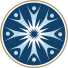 Note: Segments may not sum to 100 percent because of rounding.
Source: The Commonwealth Fund Affordable Care Act Tracking Survey, April–June 2014.